Innovation
Forschung und Entwicklung in der Wirtschaft
BIPDas Bruttoinlandsprodukt
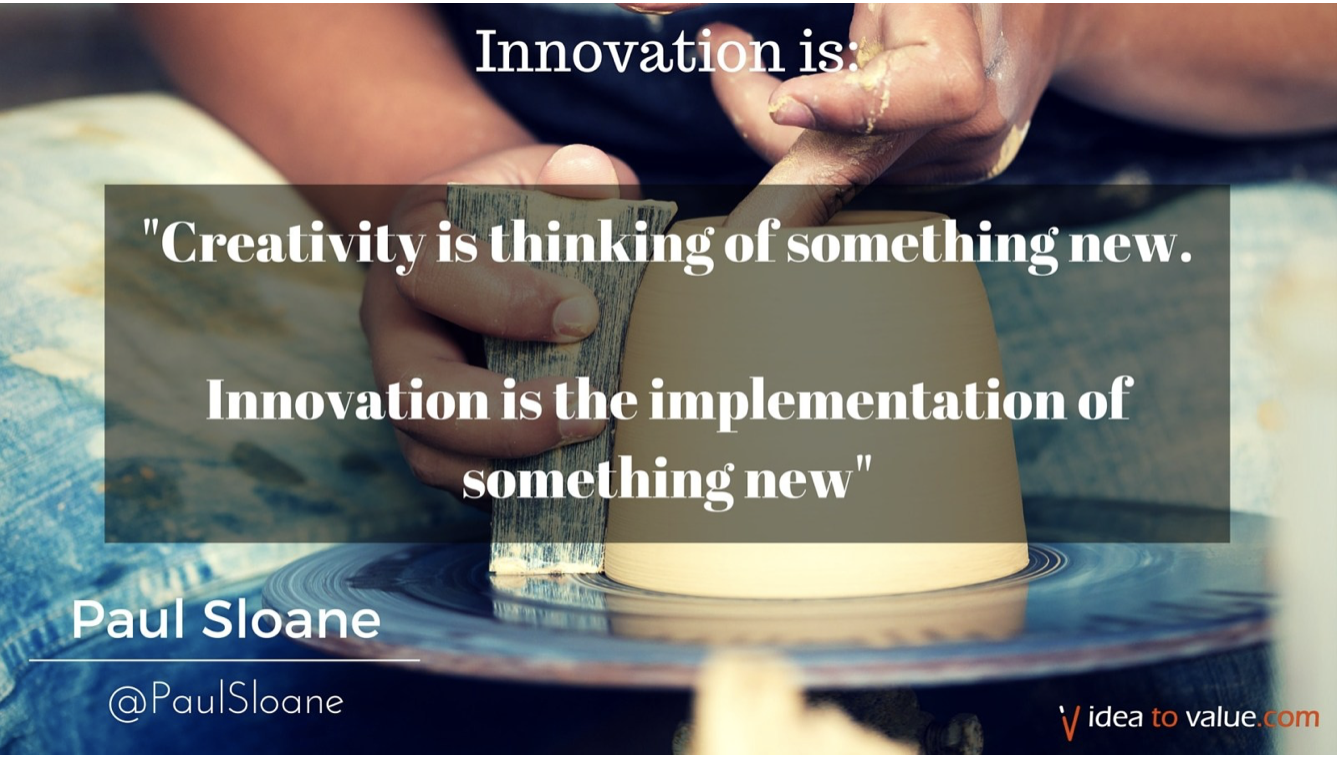 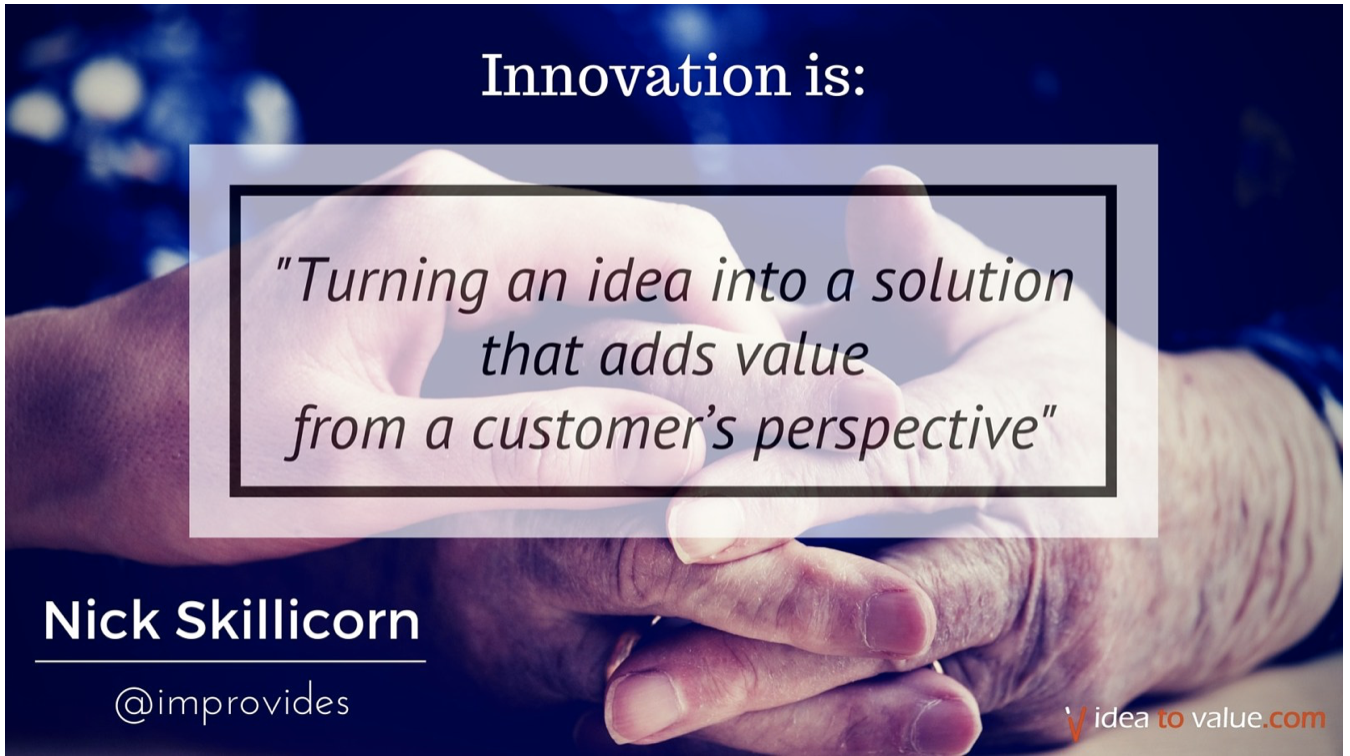 4-p-modellen
Paradigme
Produkt
Proces
Position
Innovation – små og store innovationer
Innovation: En ændring eller nyskabelse som er positiv for nogen
Ofte mener vi, at innovationen skal være en forbedring eller noget helt nyt
Vigtigt, at der er en modtager (marked, stat eller civilsamfund)


Radikal innovation – meget nyt eller anderledes– disruptive innovation, hvis markedet/brugen ændres meget

Inkrementel innovation – bygger videre på noget vi kender- typisk det man laver, når man laver innovation i skolen
4-p-modellen
Spil som socialt medie
Paradigme
Ny distribution af spil
Produkt
Nyt spil
Proces
Position
Ny målgruppe for spileller ny måde at nå målgruppen
Hvad driver innovation?
Produktionsdreven innovation
Prisdreven innovation
Forskningsdreven innovation
Brugerdreven innovation
Man kan ikke lave innovation uden målgruppe
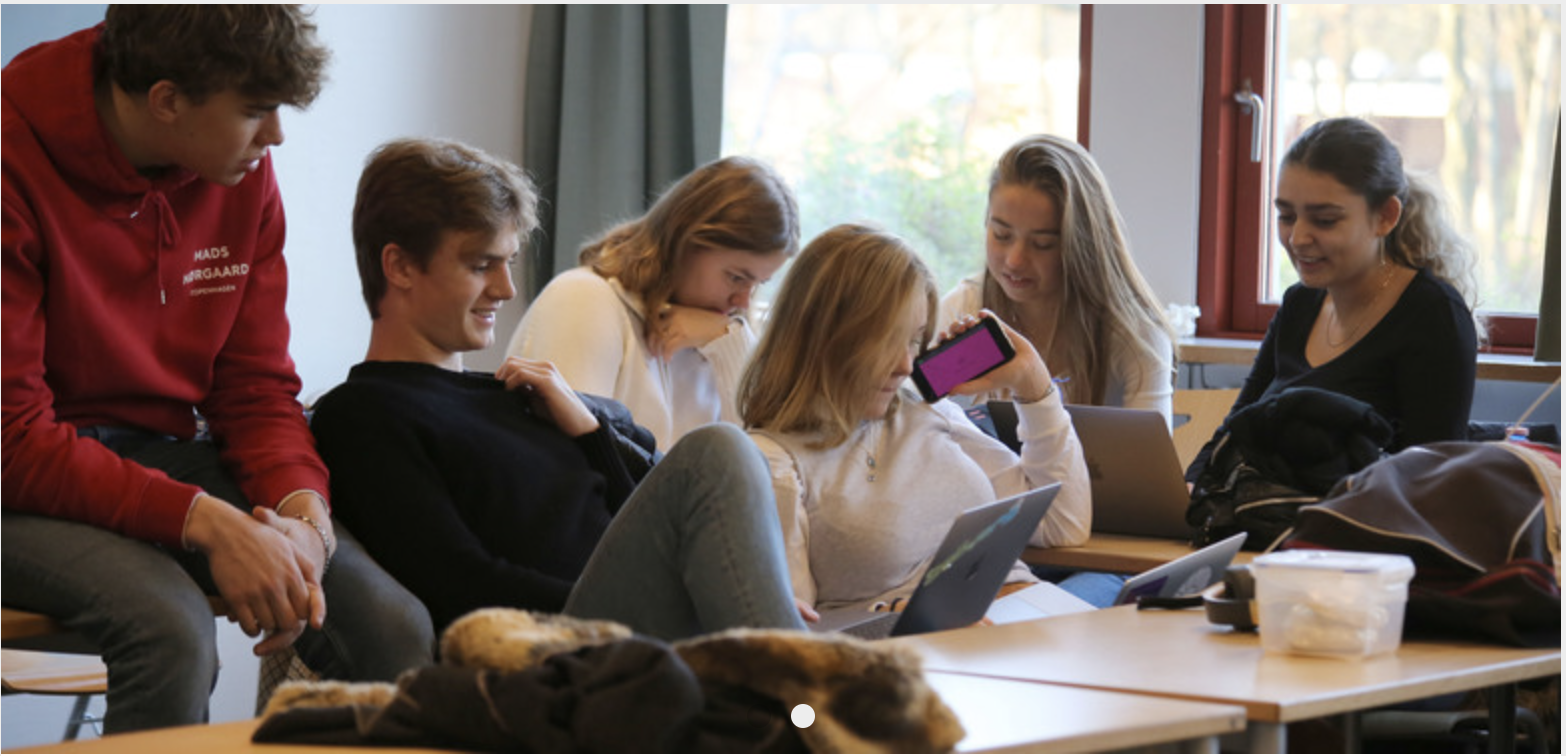 Man kan ikke lave innovation uden forbedring/ændring
}
Substitution - direkte udskiftning uden tilføjelser
Augmentation - direkte udskiftning med tilføjelser
Modification – muliggør ændringer i den måde vi gør ting
Redefinition – redefinerer den måde vi gør ting

NB: Destruktiv innovation - fjerne fra noget kendt

SAMR-modellen– betragt den som en skala fra inkrementel til radikal innovation
Enhancement
(Forbedring)
}
Transformation
(Ændring)
Digitalisierung und Innovation
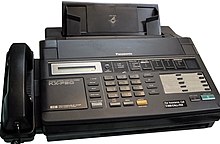 Beschreibt die Innovation oder die innovativen Elemente
a) E-Mail ersetzt das Fax
b) Das Mobiltelefon ersetzt das Telefon
c) Online-Lernen ersetzt das Klassenzimmer
4-p-modellen
Paradigme
Produkt
Proces
Position
4-p-modellen
Paradigme
Produkt
Proces
Position